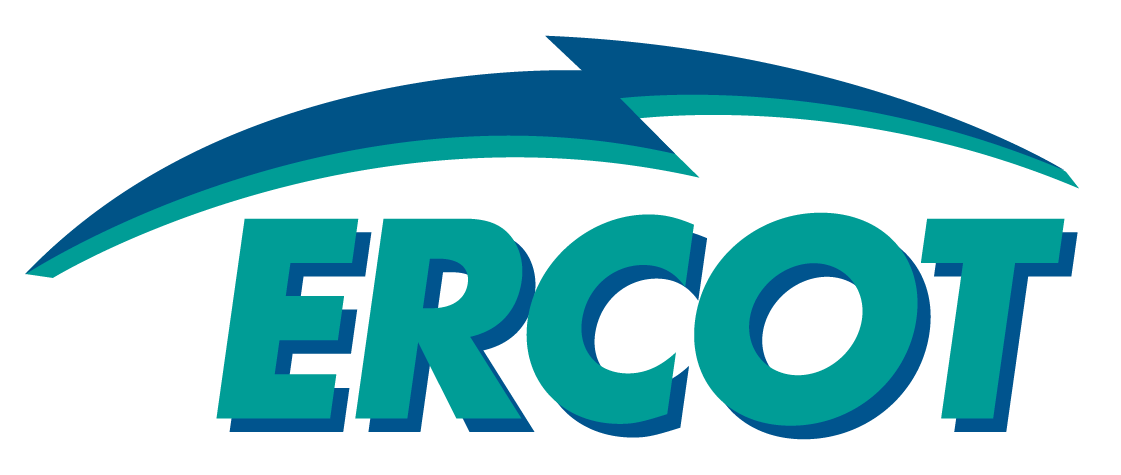 Market Notice Communication Process 

Ted Hailu
Director, Client Services
 
CSWG
October 26, 2015
Market Notice Communication Process
Current State
Goals for Appendix A revisions / rewrite
Update to reflect current processes for ERCOT and Market Participants
Capture changes agreed upon at CSWG / RMS 
Provide transparency into the Market Communication process
Move Appendix A to section 5
Market Notice Communication Process
Proposed Organization
Section 5.1 – ERCOT Market Notice Communication Process
5.1.1 – Phases of Market Notices
5.1.2 – Coding of Market Notices
5.1.3 – Timing of Market Notices
5.1.4 – System Generated Market Notices
5.1.5 – Market Notice Templates
5.1.6 – E-mail distribution lists
5.1.7 – Service Level Agreements
Market Notice Communication Process
Proposed Organization
Section 5.2 – Market Participant Communication Process
5.2.1 – Phases of Market Notices
5.2.2 – Coding of Market Notices
5.2.3 – Market Notice Templates
5.2.4 – Email distribution lists
Market Notice Communication Process
Phases of Market Notices
Content – Market Notices communicate available information as soon as possible with subsequent notices providing more details as details become available



Audience
Public e-mail distribution lists (ListServ)
Registered Market Participant contacts (Primary, Operations, etc…)
Market Notice Communication Process
Escalation of Market Notices
Notification of stakeholder groups for certain Market Notices 
Based of severity, duration and cross system impact of events
Market Notices to appropriate stakeholder groups (TAC , RMS, WMS etc…)
Conference calls –  Scheduled to provide updates on recovery efforts
Market Notice Communication Process
Coding of Market Notices – Tracking Codes
Impacted market
Retail (R), Wholesale (W), Market Wide (M)
Unique identifier
R - A – Retail, First topic Market Notice of the day
R - B – Retail, Second topic Market Notice of the day
Initial Notice date
R – A102615 – Retail, First topic Market Notice on 10/26/15
Sequence Number
R – A102615-01 - Retail, First topic Market Notice on 10/26/15 - Initial
R – A102615-02 -  Retail, First topic Market Notice on 10/26/15 – Follow up
Market Notice Communication Process
Timing of Market Notices
Planned releases
Initial – 30 days before release
Follow-up – 10 days before releases
Follow-up – One day before release
Final – ASAP at the end of a release (Currently for retail releases only)
Planned maintenance releases
Initial – 3 days before release
Follow-up – One day before release
Final - ASAP at the end of a release
Market Notice Communication Process
ERCOT is experiencing retail system issues
System Generated Market Notices
Retail issues
Retail transaction processing
MarkeTrak
Retail MIS
To RetailOperationIssues@lists.ercot.com
Red flag on ERCOT website home page
Follow up notice sent during business hours for issues lasting more than 30 minutes
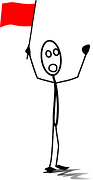 Market Notice Communication Process
Market Notice Templates
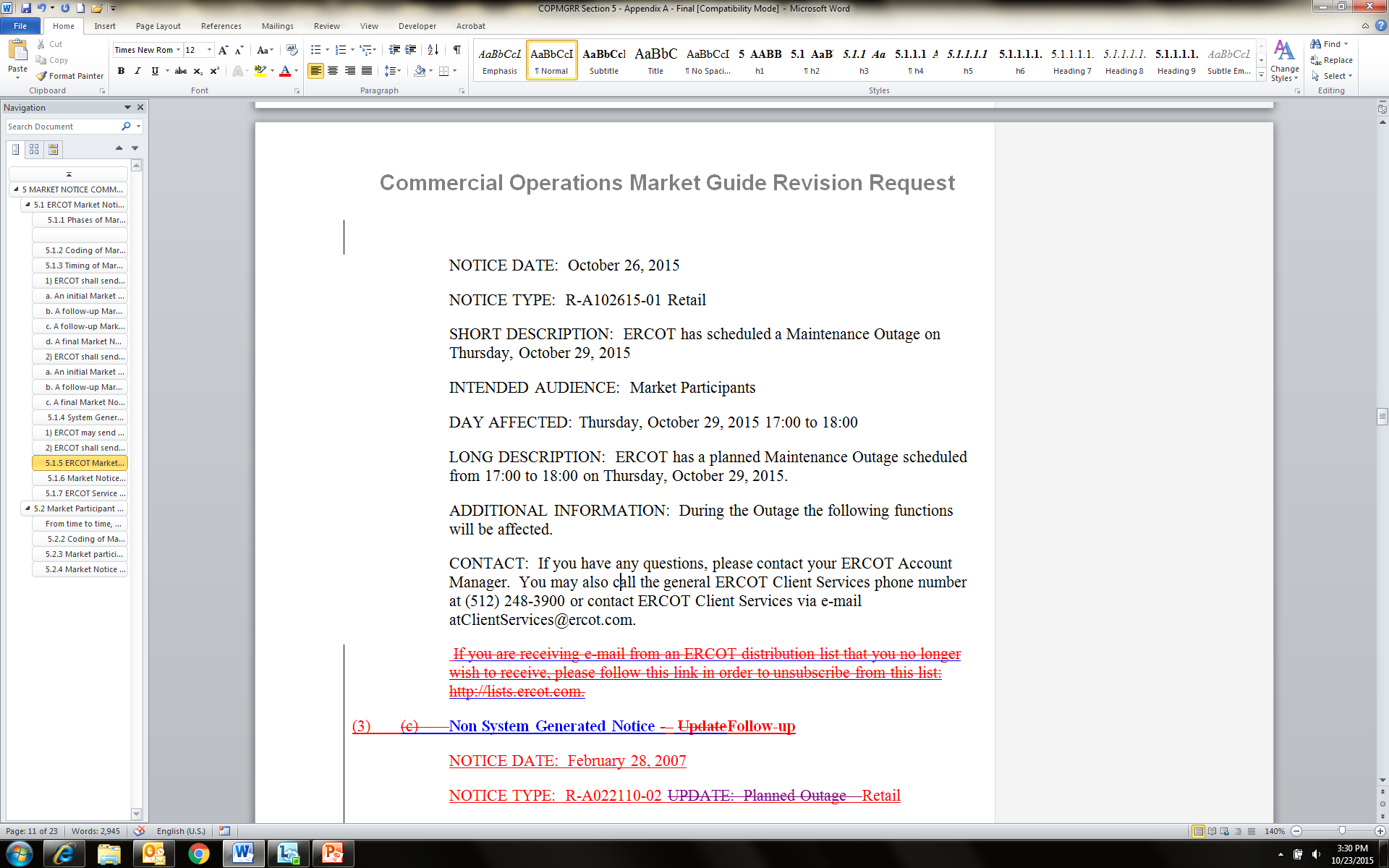 Market Notice Communication Process
Market Notice E-mail Distribution Lists
Some are no longer applicable
Market Operations Bulletins
Some are new and need to added
Notice_Credit@lists.ercot.com 
Notice_RetailOperationsIssues@lists.ercot.com 
Others may need to be revised
Notice_Operations@lists.ercot.com
Market Notice Communication Process
Market Notice E-mail Distribution Lists
Additional E-mail lists
Registered contacts for Market Participants
Primary, Operational, Accounts Payable, Credit etc…  
Stakeholder groups 
Need to review appropriate use of these contacts
Primary contacts used for protocol required notices
Clear description of lists and communication needed for appropriate use of public and ERCOT e-mail distribution lists as well as stakeholder groups
Market Notice Communication Process
Service Level Agreements
Retail Market IT Services SLA
Release schedules, process for exceptions, incident reporting etc…
Refer to SLAs and remove from guide
Market Data Transparency SLA
Review criteria for market notices related to extracts and reports
Refer to SLAs and remove from guide
Questions / Next steps
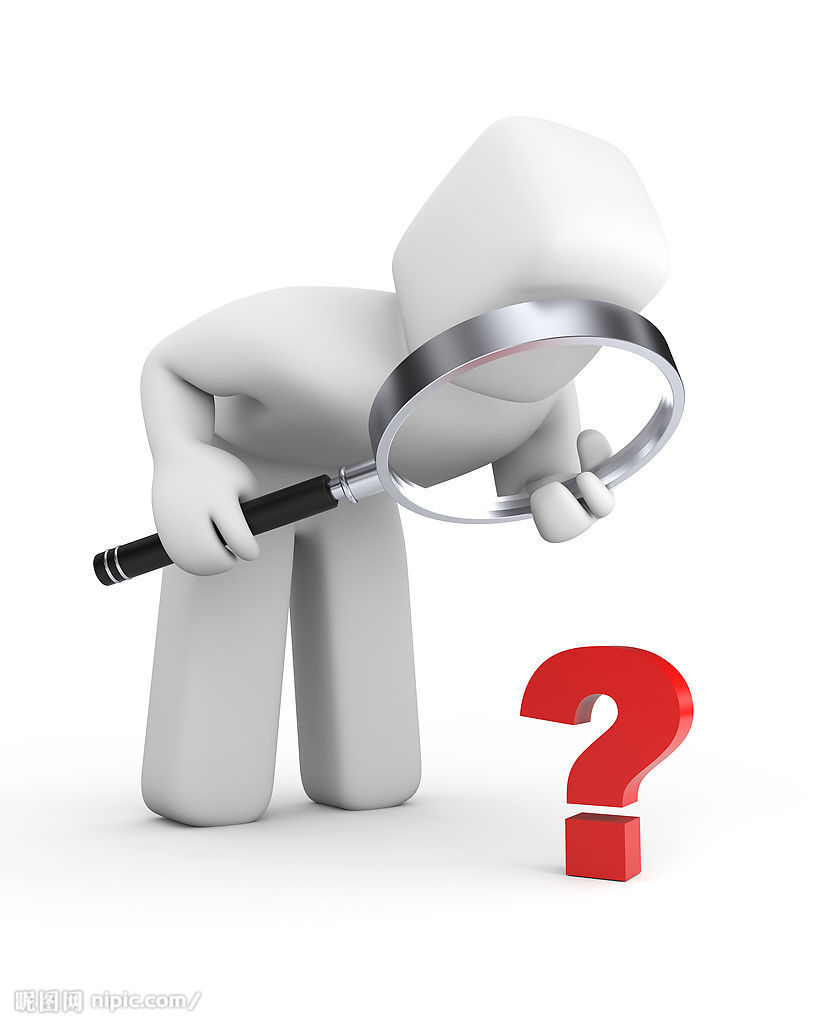